Ideointilakanan käyttöohje
Kertokaa lakanan avulla ajatuksianne, ideoitanne tai käytännön vinkkejä, miten avointa hallintoa voitaisiin edistää.
Voit ideoida konkreettisia toimia eri työalueille ja pohtia asiaa yksilön, organisaation, alueen tai valtakunnan tasolla.
Ota kuva valmiista lakanasta ja lähetä se osoitteeseen avoinhallinto@gov.fi.
Ajatuksiasi hyödynnetään Avoimen hallinnon hankkeen V toimintaohjelman laadinnassa vuosille 2023-2027.
Avointa hallintoa rakennetaan yhdessä. Kiitos, kun osallistut!
Avoimen hallinnon työalueet:
Julkisuus
Ymmärrettävyys
Osallisuus 
Avoin toiminta
Hallinto mahdollistajana
Avoin data
Viestintä
Luottamus
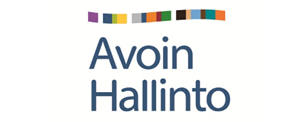 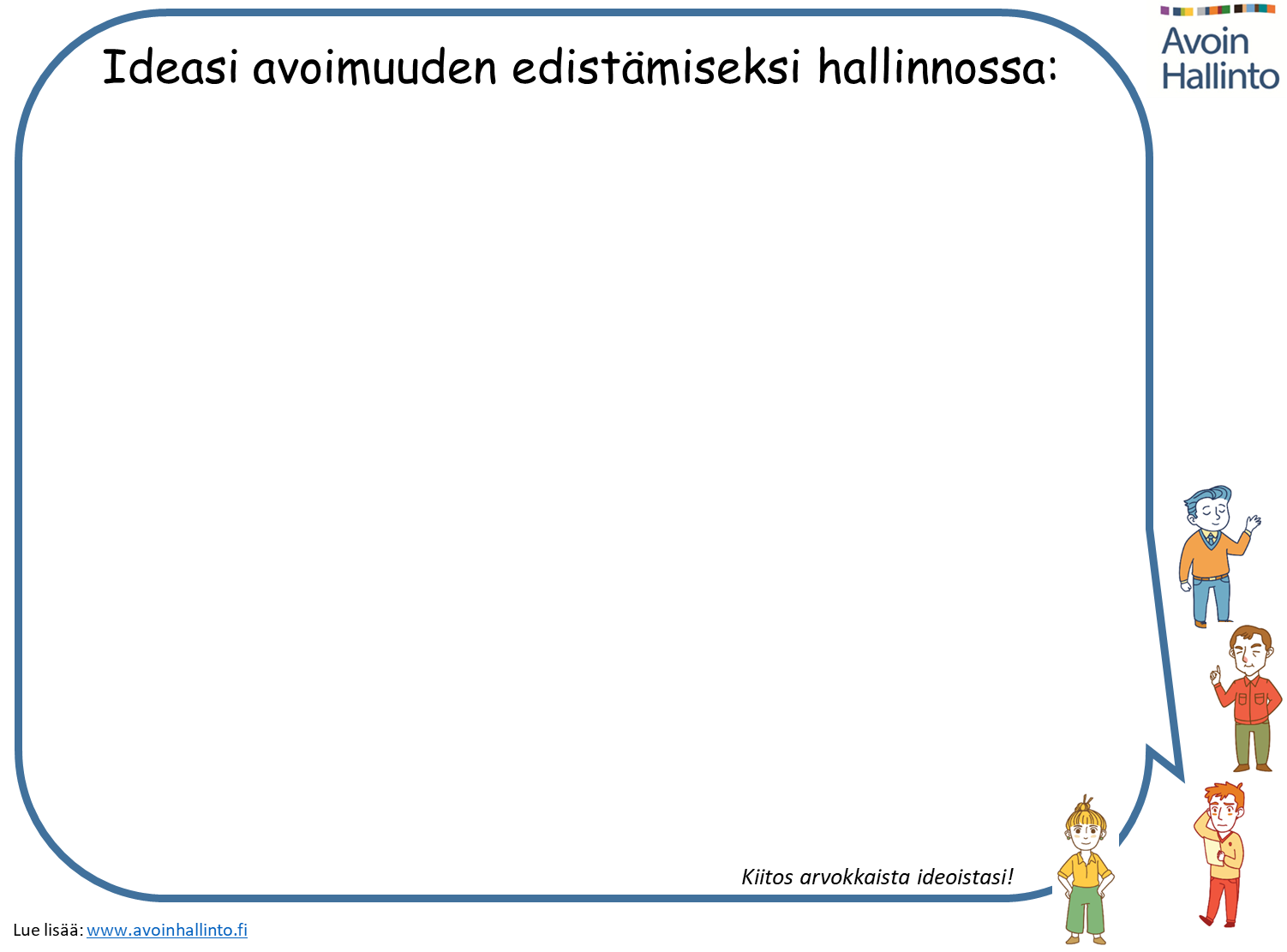 [Speaker Notes: Apukysymyksiä pohdinnan tueksi: 
‐ Ovatko luottamuksen vahvistaminen ja kaikkien osallisuuden edistäminen edelleen kaksi keskeisintä syytä avoimen hallinnon työlle? Jos eivät ole, mitkä ovat keskeisempiä? 
‐ Mitkä ovat tärkeimmät avoimen hallinnon teemat vuosille 2023–2027? 
‐ Mitä työtä pitää erityisesti jatkaa? Onko työalueita, joihin voidaan panostaa nykyistä vähemmän? 
‐ Miten avoimen hallinnon työn vaikuttavuutta voidaan edistää? 
‐ Miten työ on jatkossa entistä tiiviimmin koko julkisen sektorin yhteistä? 
‐ Miten uudet hyvinvointialueet tulisi huomioida ohjelman tavoitteissa ja toimeenpanossa?]
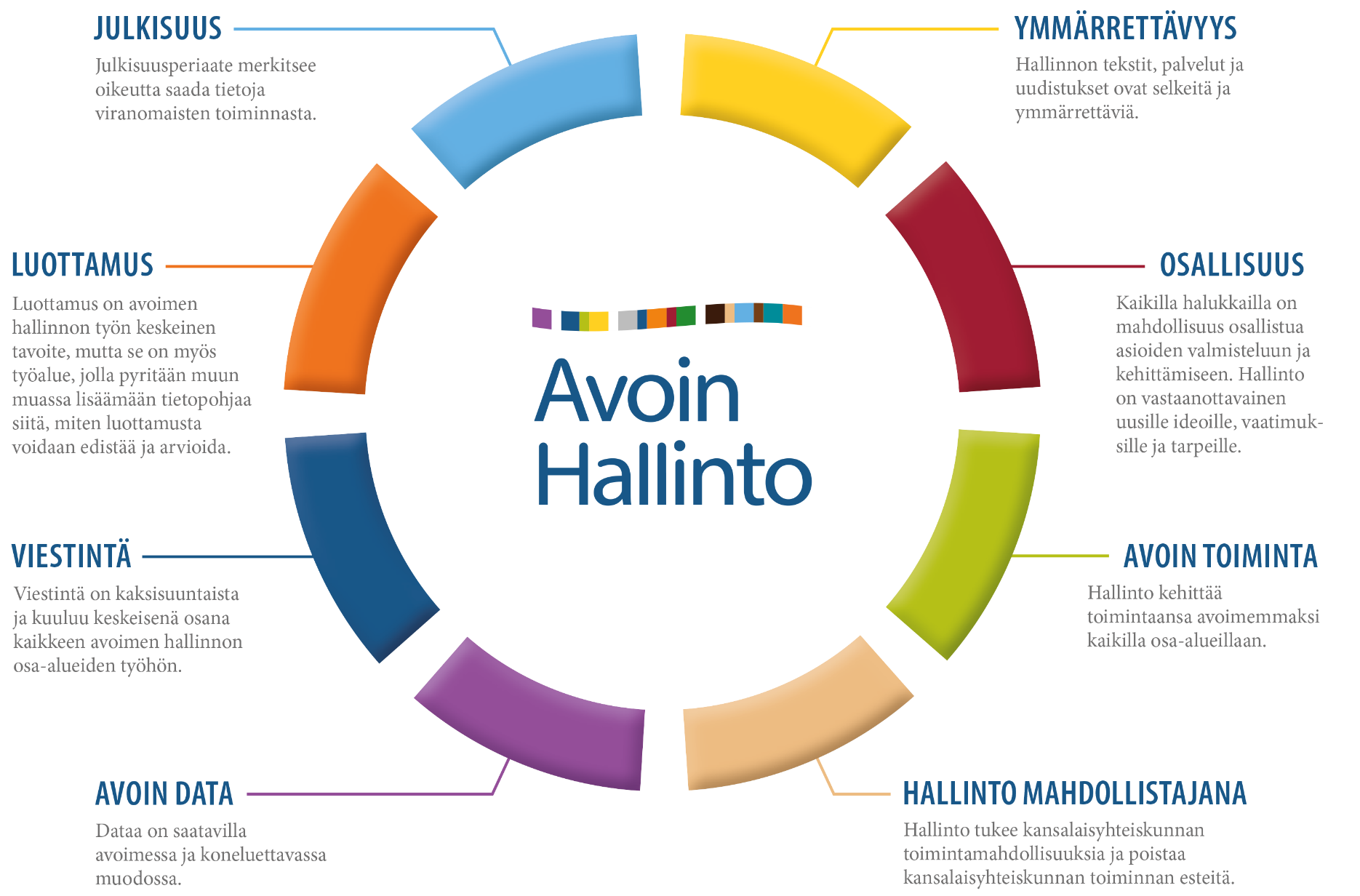